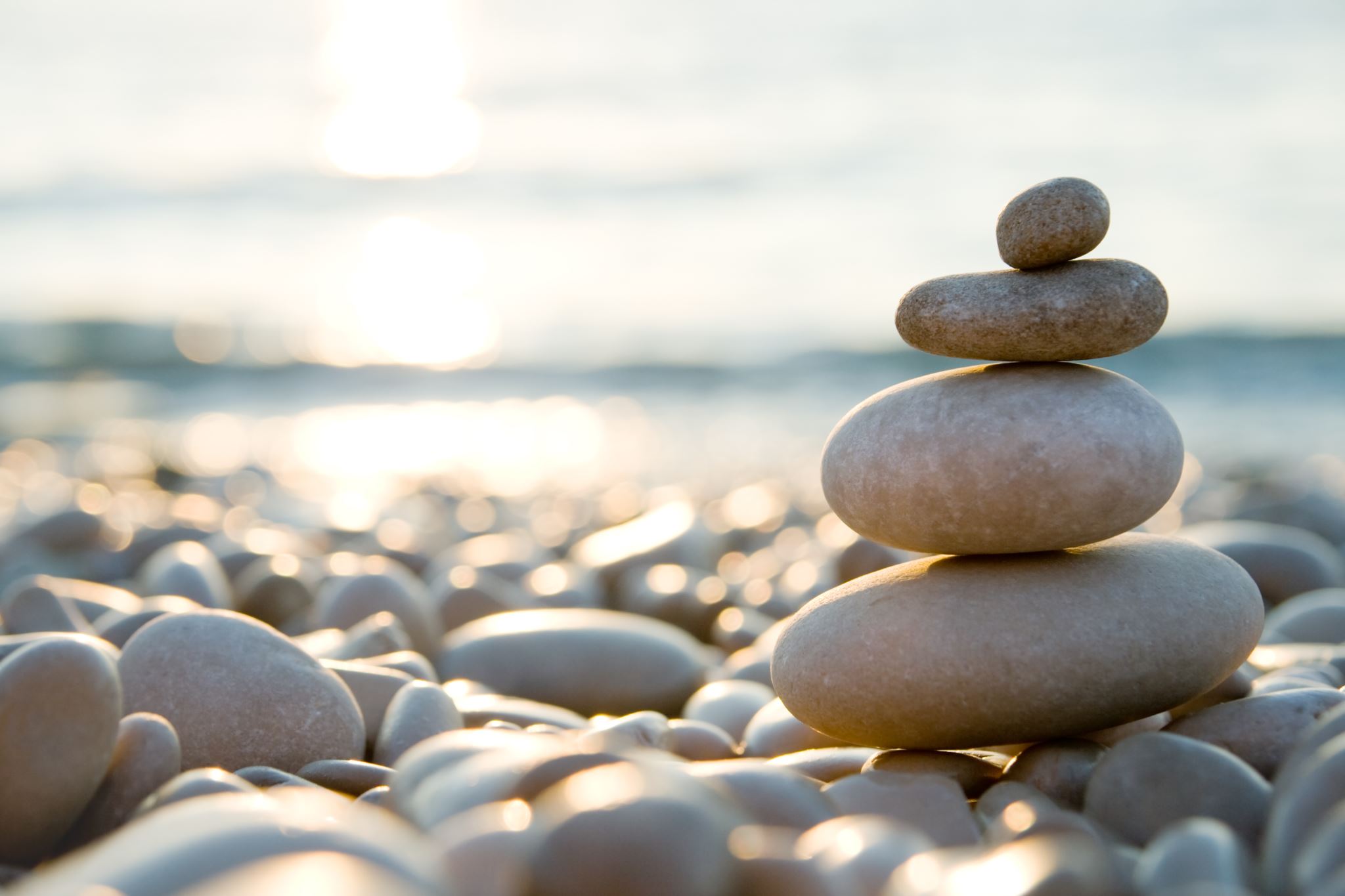 January 2021
Mindful Meditation
Discussion
How many of you have felt more anxious the past year and a half?
How many of you have felt bombarded with trial after trial?
How many of you know how to cope with anxious thoughts?
How do your anxious thoughts make you feel?
Meditation Video
https://www.youtube.com/watch?v=FNHaMn3ZvQU
Discussion
How are you feeling now after our 3-minute mindful meditation video?
Can/will you use the mindful meditation technique on your own?